Prevent Eye Strain
Minute for Safety -
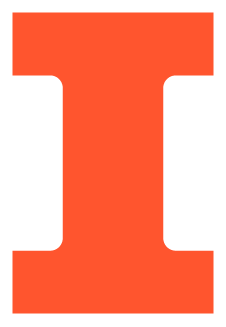 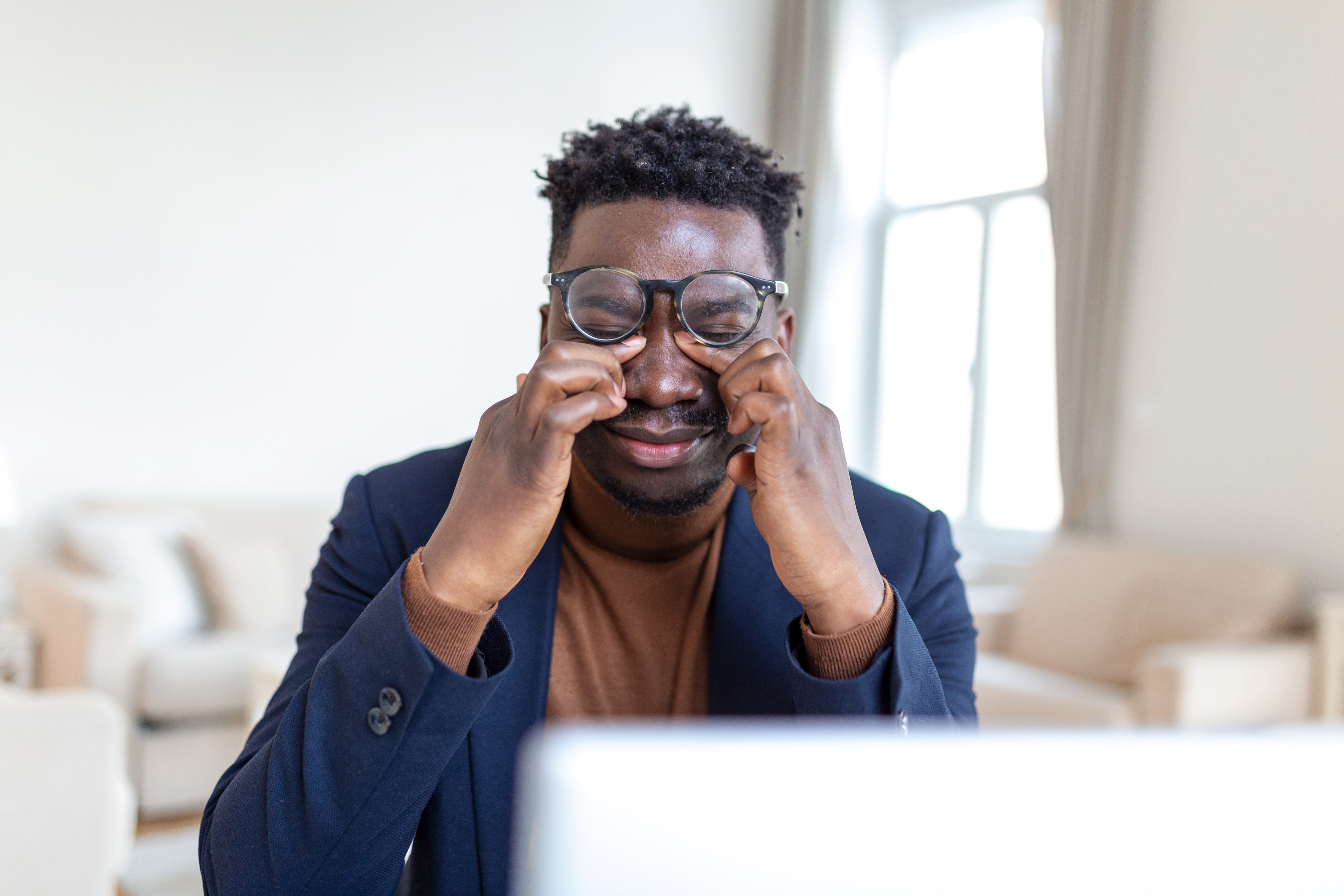 Reduce Glare
Windows should have blinds or other means to control incoming light
Proper Monitor Position
The top line of the screen should be at eye level or below, so operator looks slightly down at screen.
Take Breaks
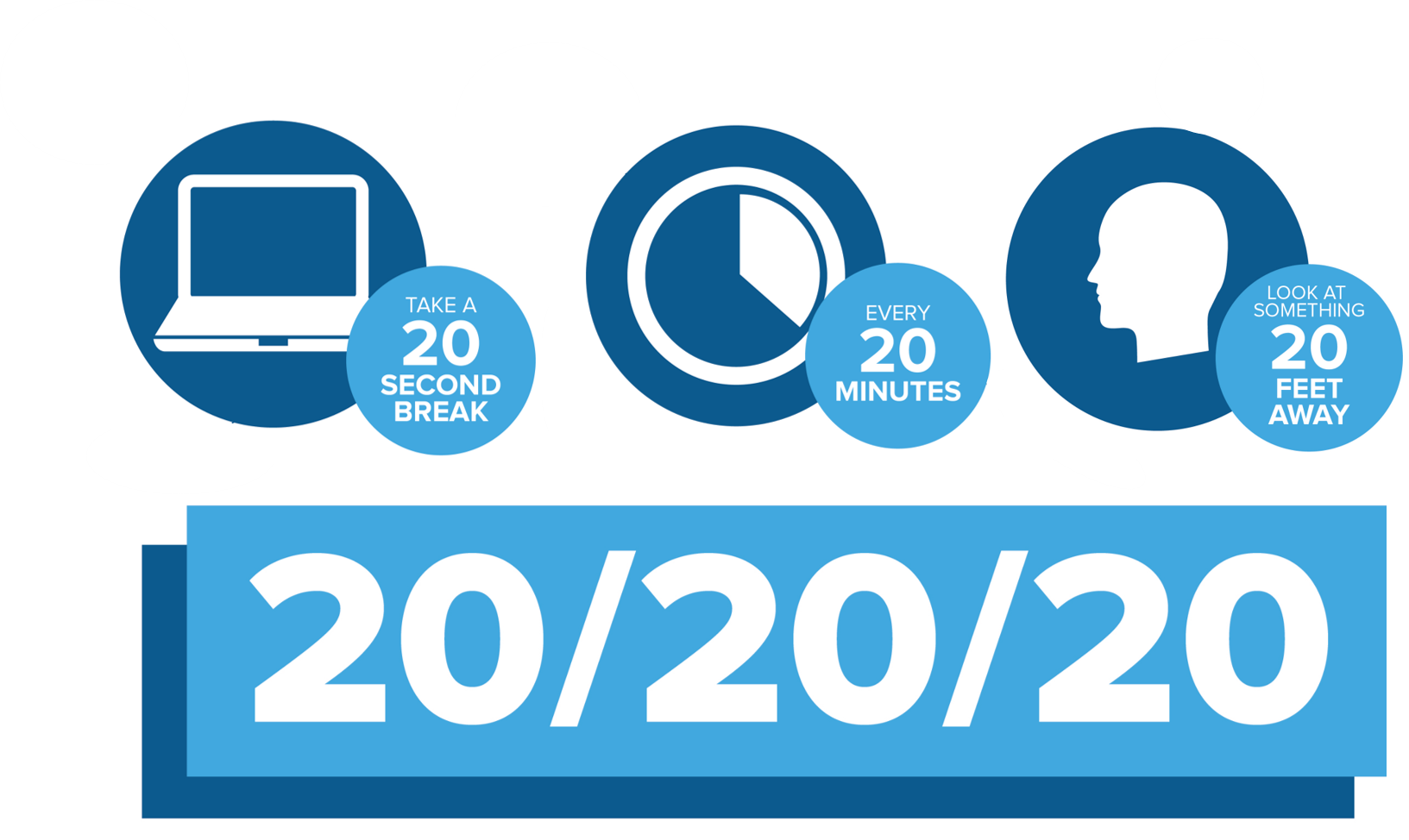 Associated symptoms:
Eyestrain, headaches, blurred vision, dry eyes
Additional resources:
- Review the Ergonomics Self-Help Guide developed by F&S' Department of Occupational Safety and Health 
- Ergonomics resource page
GRAINGER ENGINEERING
ISE / OFFICE OF SAFETY